АВРАМ И ЊЕГОВА ВЈЕРА
ПРАВОСЛАВНА ВЈЕРОНАУКА 2. РАЗРЕД
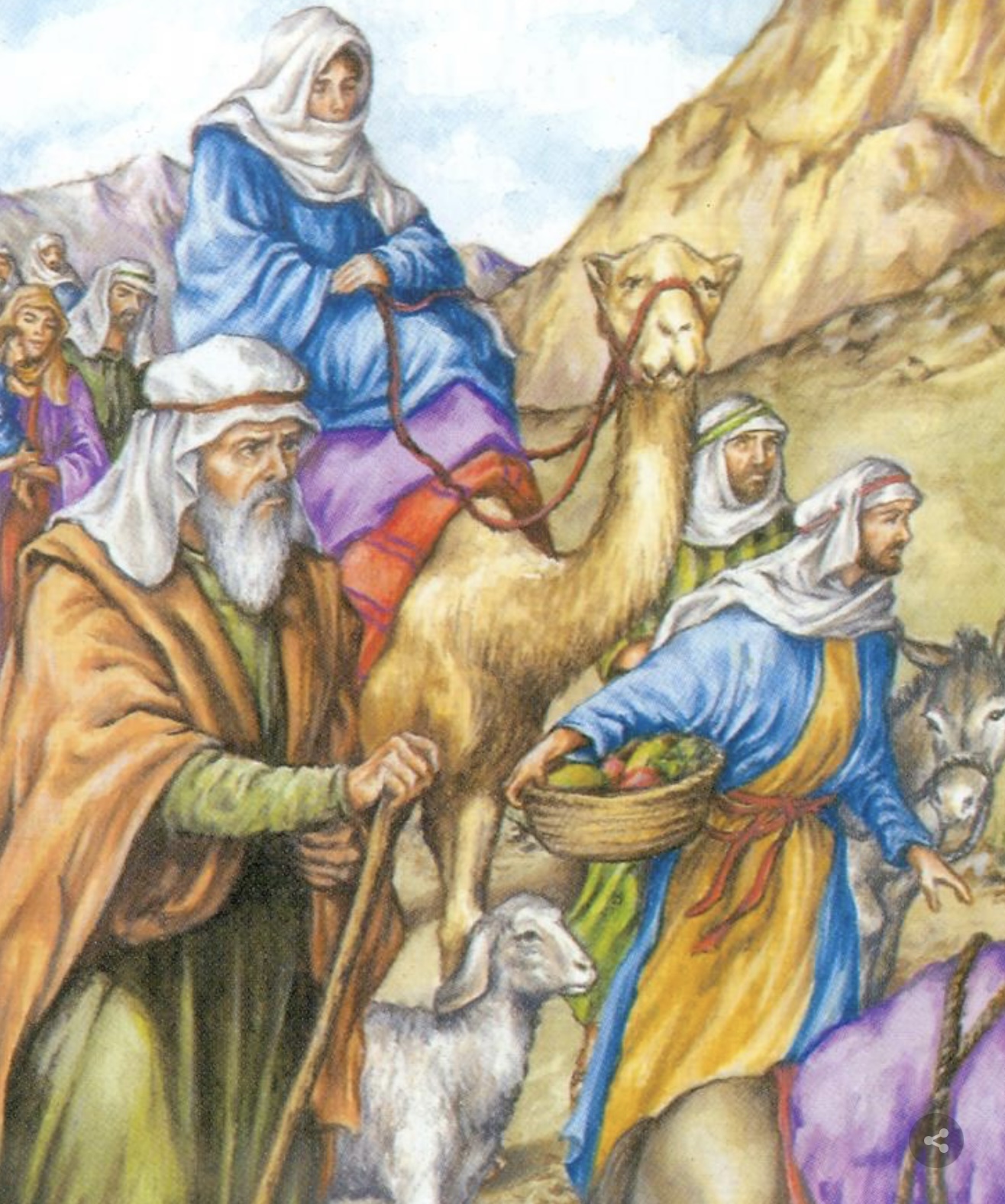 Аврам није имао дјеце.
у дубокој старости добио је сина са својом женом Саром, коме jе дао име Исак.
Аврам је био добар па му се због тога Бог често јављао и савјетовао га шта да чини.
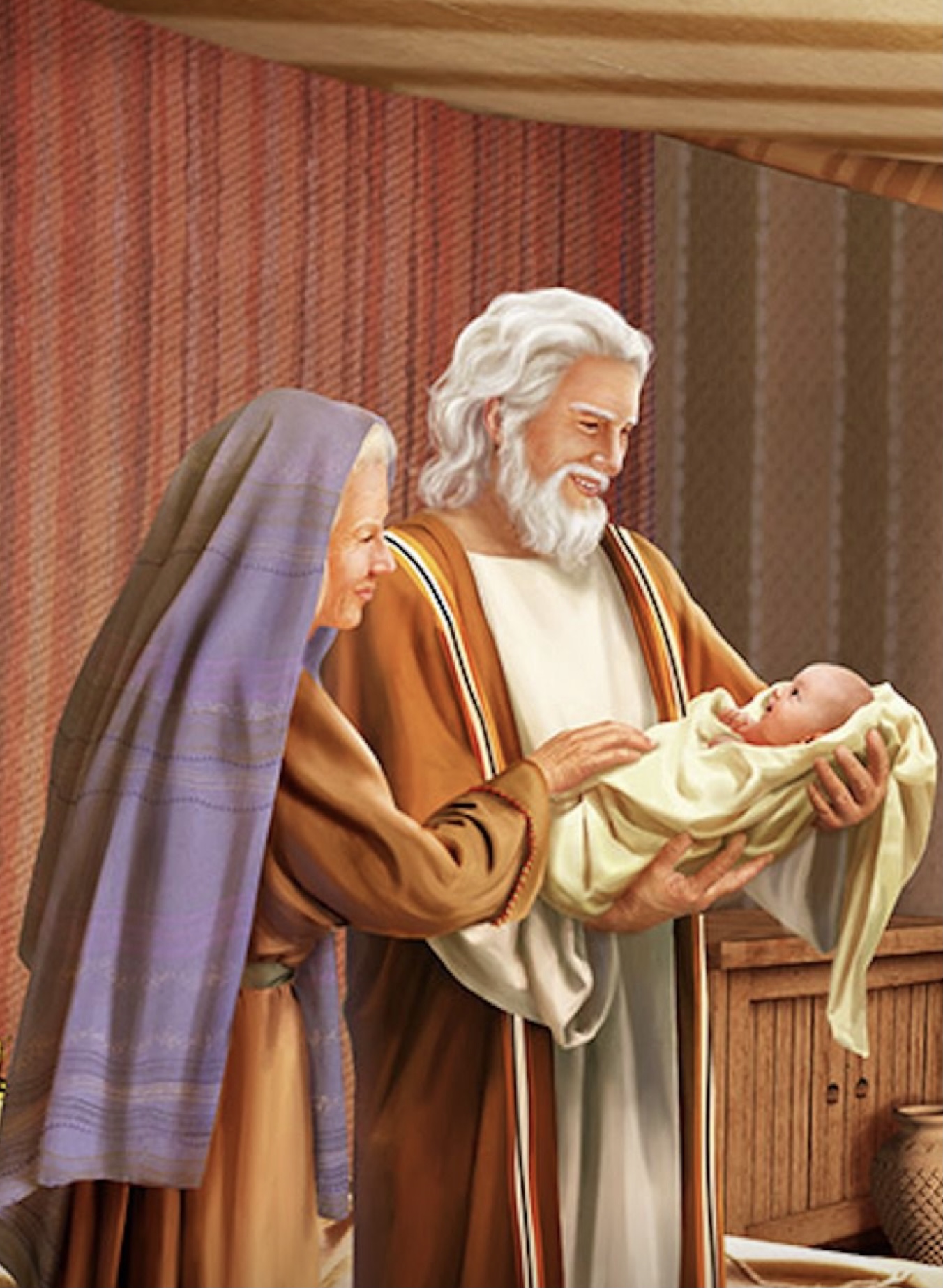 Праотац Аврам је слушао и извршавао све савјете, па му је Бог увијек био на помоћи.
3бог таквог начина живота, Бог је дао обећање да ће му умножити потомство.
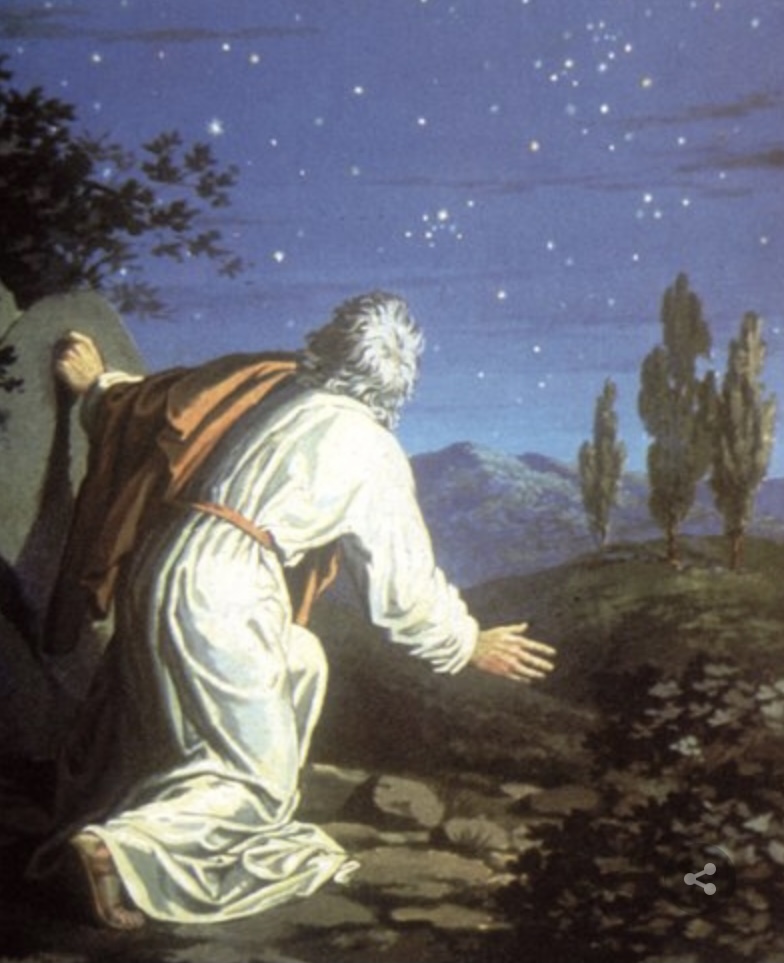 Обећао му је да ће његовог потомства бити као морског пијеска и звијезда на небу.
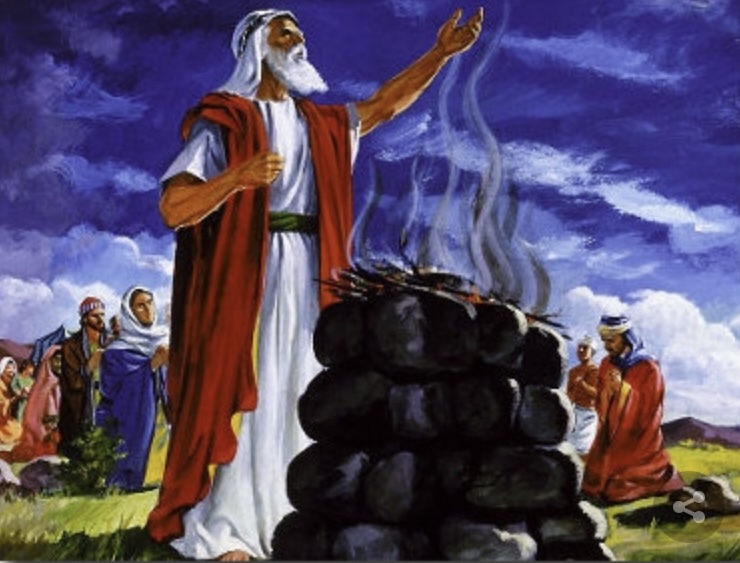 Аврам jе и своју породицу васпитавао у духу побожности.

Син Исак jе извршавао све што је од њега отац тражио.
Због тога ће и њега кроз читав живот пратити Божји благослов
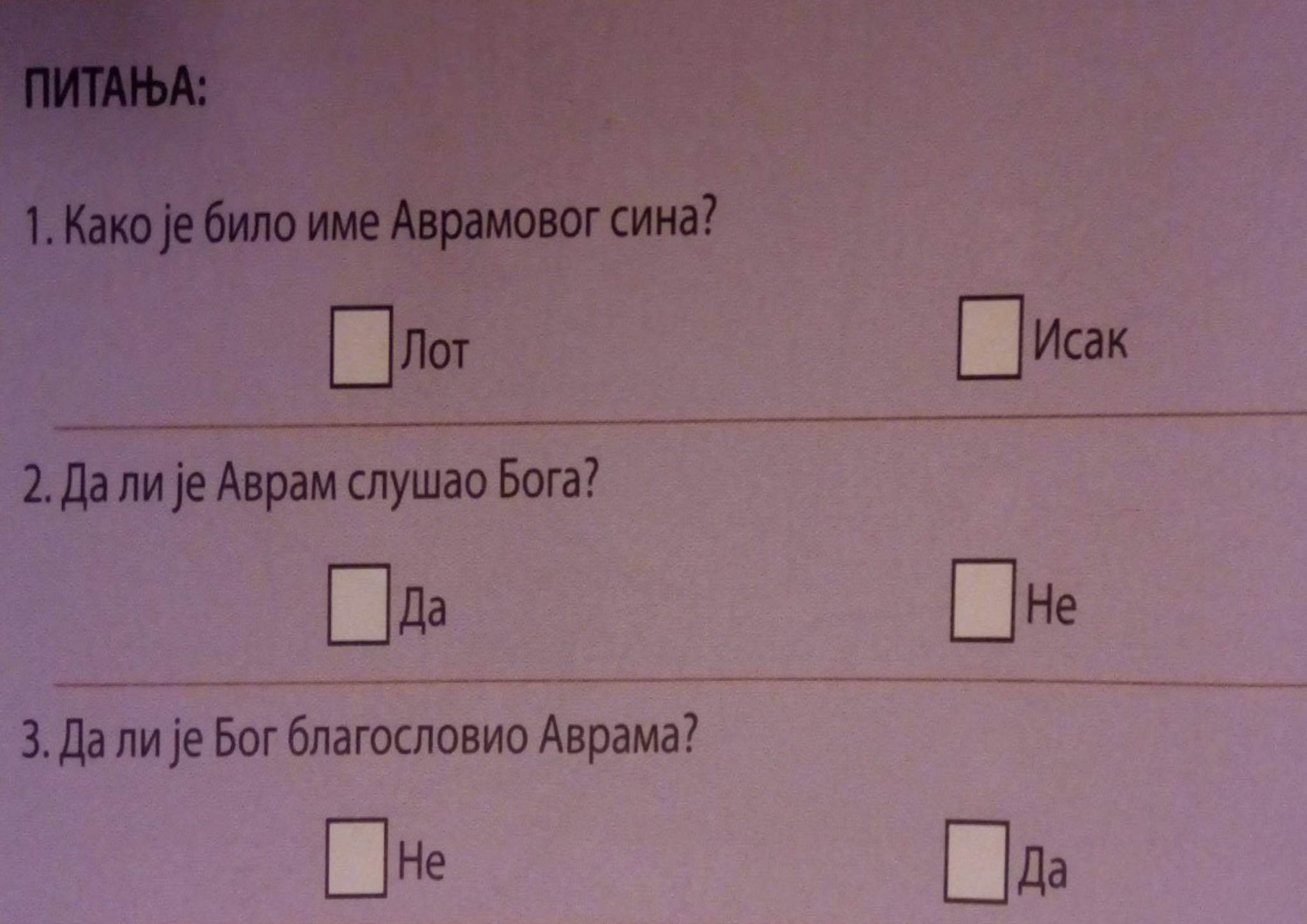 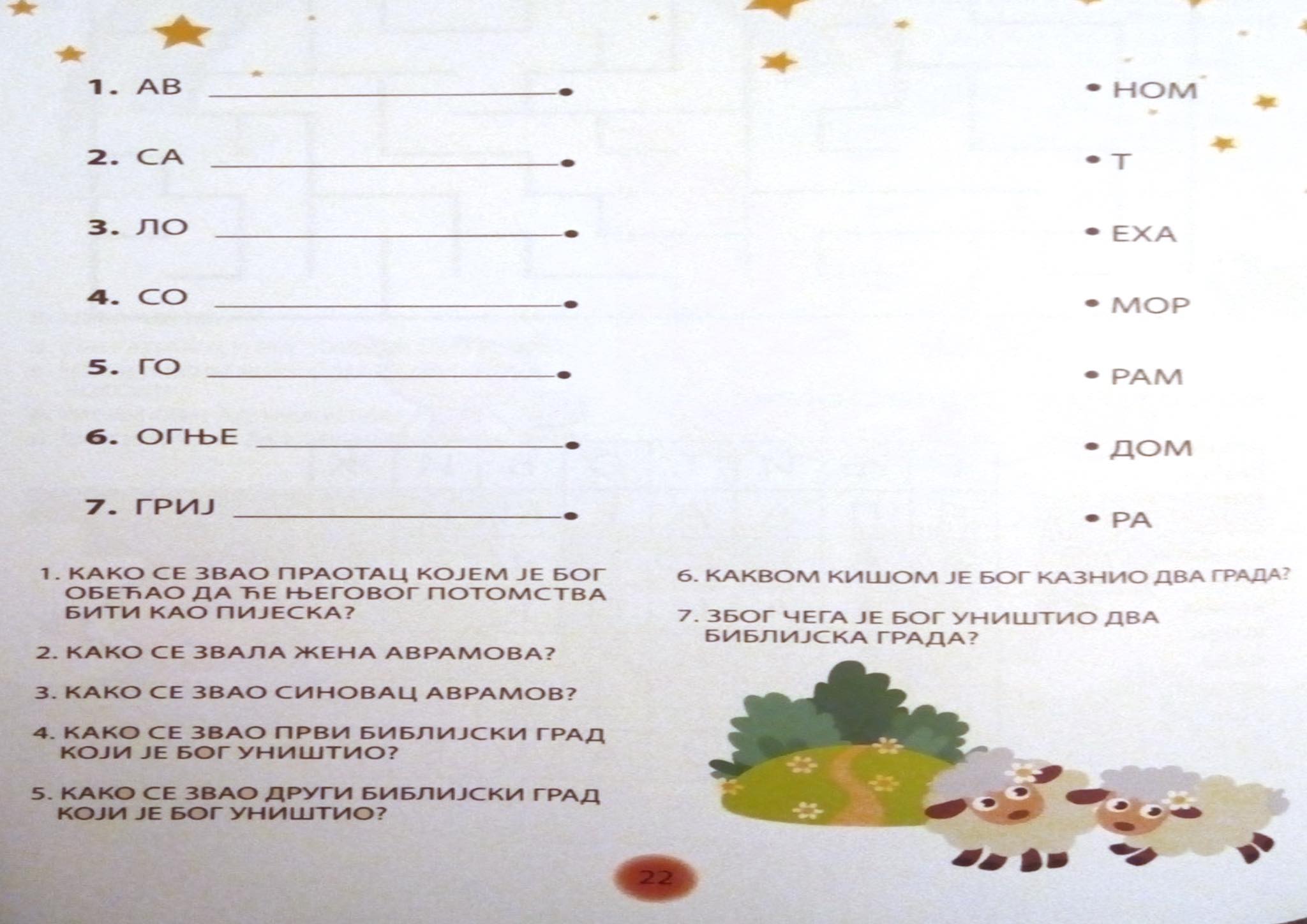